Workshop 3: Wirkungsmodelle als Arbeitsinstrumente bei der Konzeption und Evaluation von Gesetzen
Jahreskongress der SGG und der SEVAL 2017

Sarah Fässler
Übersicht
Kurzes illustratives Beispiel eines Wirkungsmodells

Geschichte der Wirkungsmodelle in der Evaluation

Einsatz von Wirkungsmodellen entlang des Policy Cycles

Vergleich von drei Wirkungsmodellen

Möglichkeiten und Grenzen von Wirkungsmodellen
Kurzes illustratives Beispiel
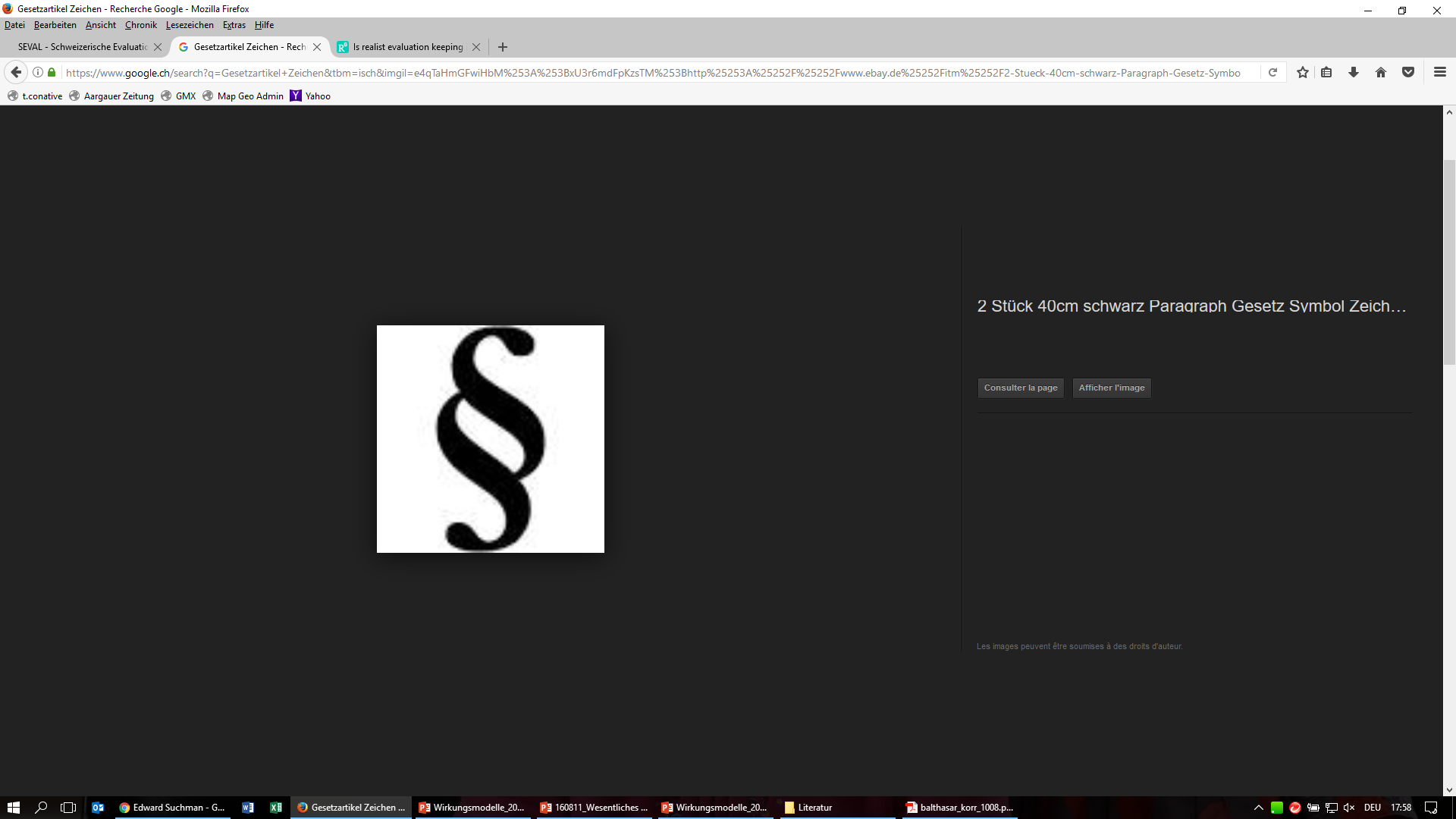 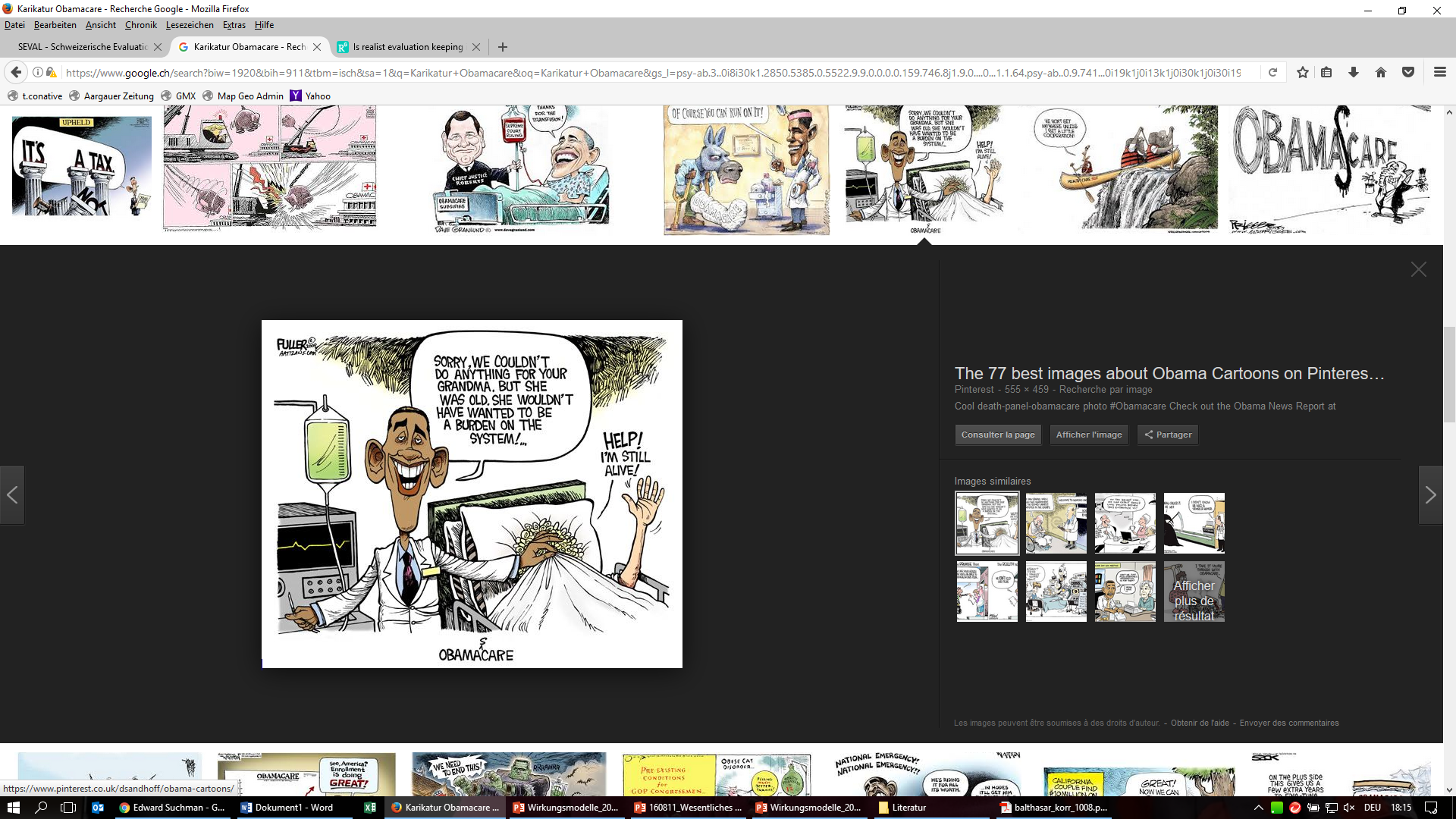 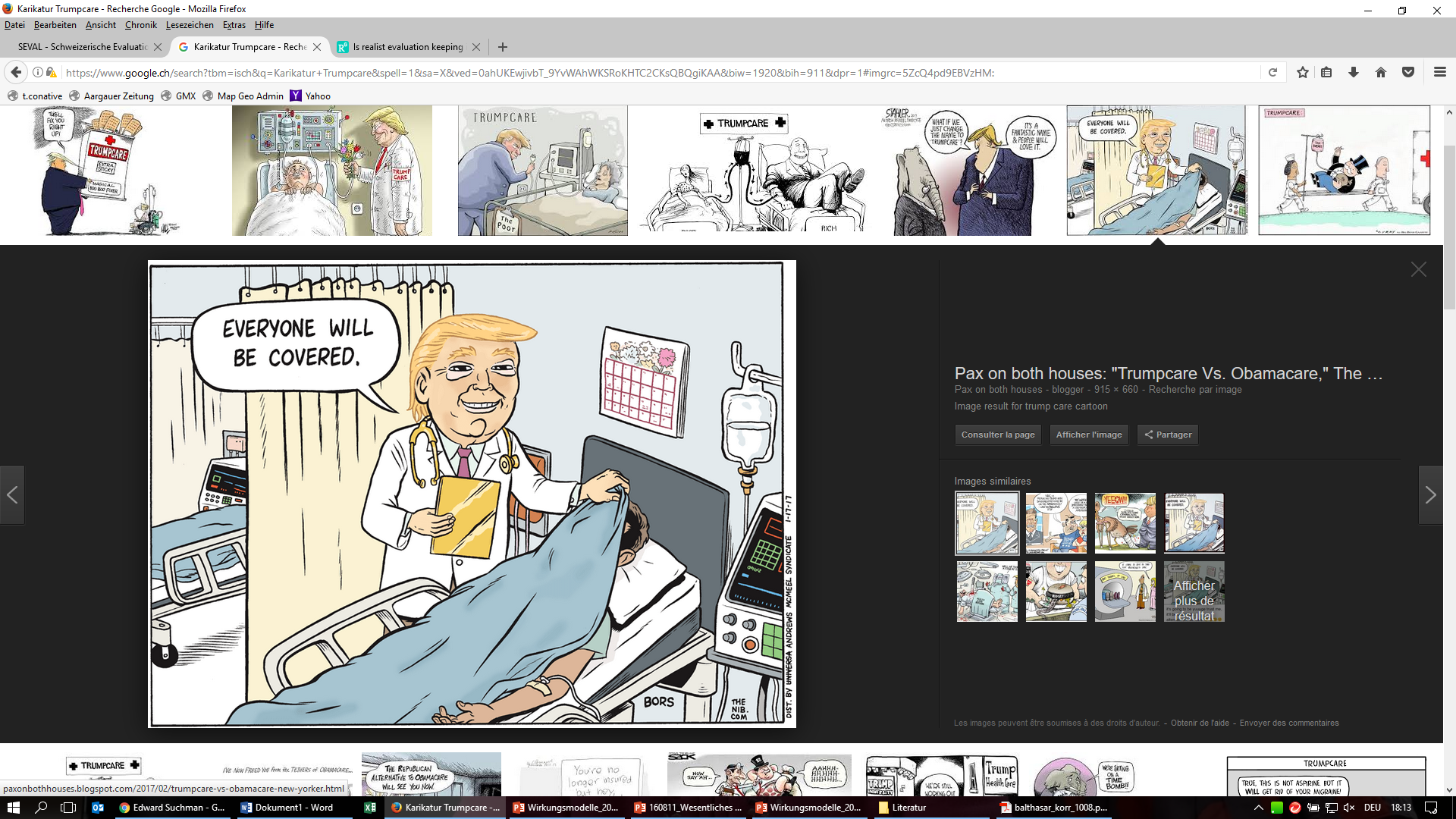 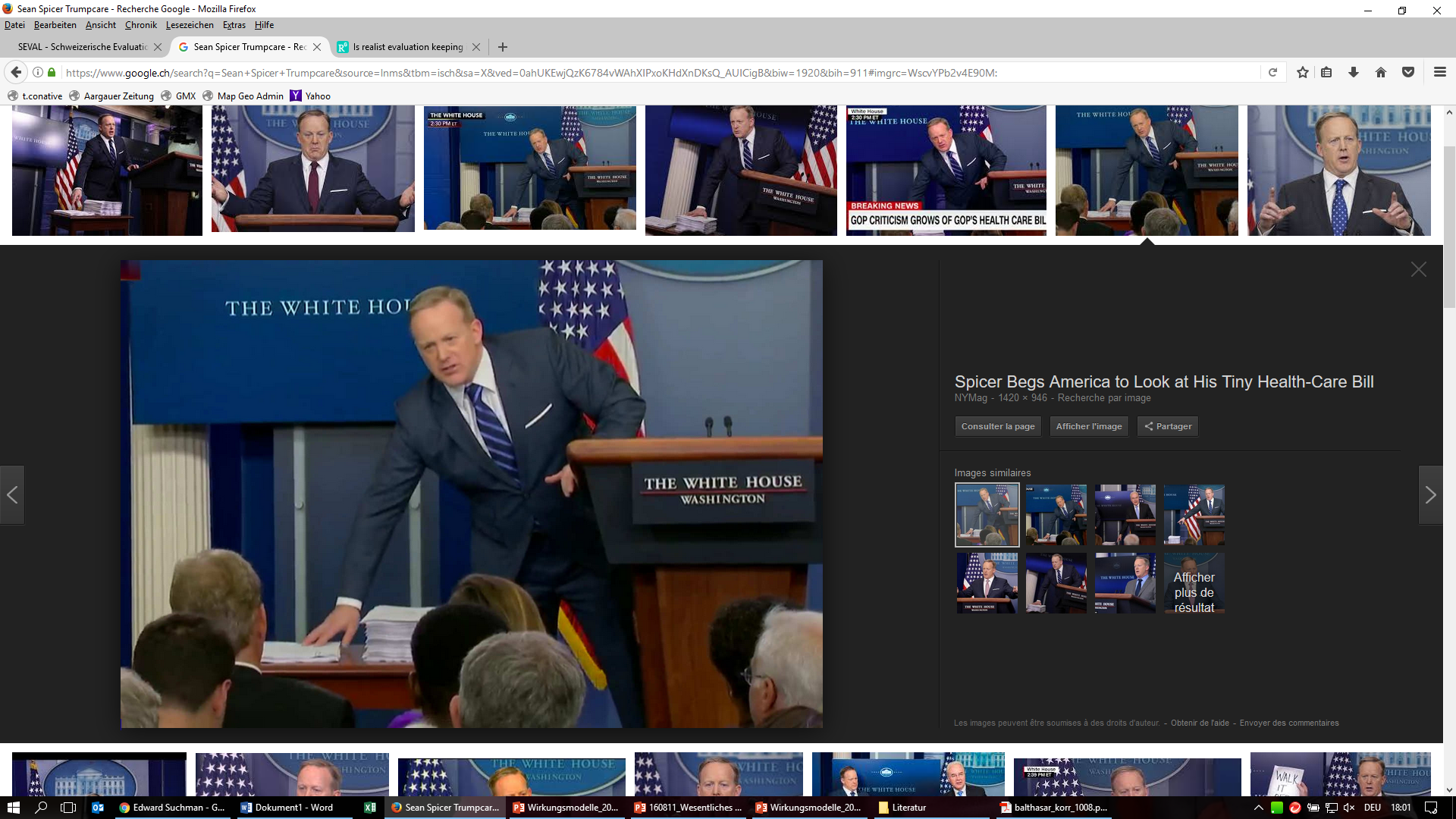 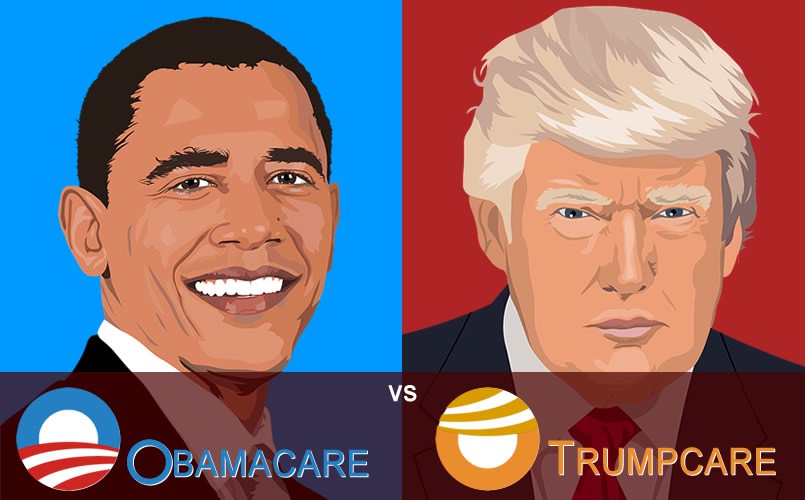 Individuen
Unternehmen

Versicherer 
Einzelstaaten
 Anzahl Versicherte
 Anzahl Erkrankte
 Anzahl Tote
Strafsteuer
Subventionen
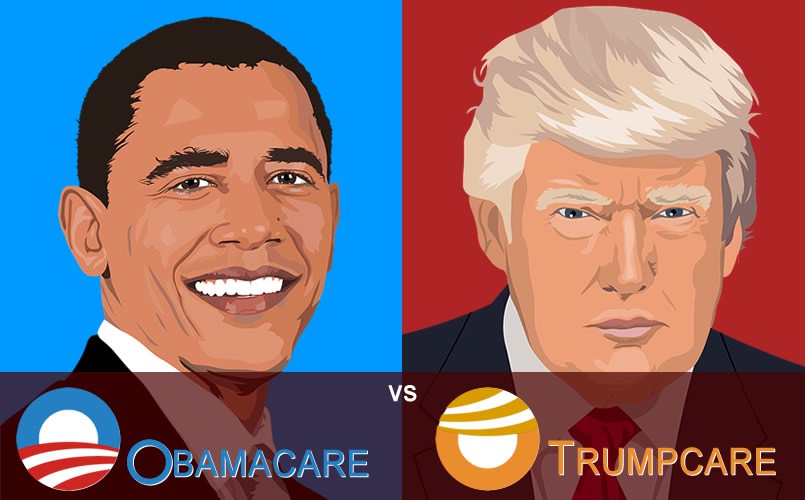 $
Geschichte der Wirkungsmodelle in der Evaluation
Erste Wirkungsmodelle (Don Kirkpatrick 1959) 

Theoriegeleitete Evaluation (Huey-Tsyh Chen, Peter Rossi 1980’)

Wirkungsmodelle sind State-of-the-Art in der Evaluation
Einsatz von Wirkungsmodellen entlang des Policycycle
Sie möchten eine Strukturierungs-hilfe für ein Monitoring, das Ihnen erlaubt, relevante Veränderungen in Ihrem Politikfeld zu beobachten.
Monitoring
Sie möchten bei der Entwicklung Ihrer Aktivitäten sicherstellen, dass diese wirkungsorientiert sind.
Sie möchten eine Regulierungsfolgenab-schätzung vornehmen.
Strategie-entwicklung
Evaluation
Sie möchten eine Grundlage, um eine Evaluation zu planen und die Wirkungen Ihres Handelns zu belegen.
Kommunikation
Sie möchten in Ihrer Organisation oder mit externen Partnern ein gemeinsames Verständnis Ihrer Aktivitäten entwickeln und dieses gegen aussen kommunizieren.
Sie möchten die Umsetzung mittels eines Controllings steuern und dafür Leistungs-ziele und -indikatoren festlegen.
Controlling /Fortschritts-messung
Logic Model
W. K. Kellogg Foundation (1998)

Logic Models sind einfach, verständlich und deskriptiv 

Schwächen: 
Zu einfach
Zu wenig analytisch
Zu wenig systematischer Einbezug des Kontextes
Umsetzung
Output
Input
Outcome
Impact
 Strafsteuer
Subventionen
  Anzahl Individuen mit Privat-versicherung
[Speaker Notes: I]
Theory of Change
 Versicherte
Outcome
Indikator
 Unternehmen
 Individuen
 Einzelstaaten
Bedingung
Bedingung
Bedingung
Indikator
 Junge + Gesunde
Bedingung
Bedingung
 Alte + Kranke
Indikator
Strafsteuer
Subvention
Bedingung
Bedingung
Aspen Institute Roundtable on Community Change (1990’) 

Theory of Chance ist nicht nur grafische Darstellung einer Kausalhypothese in Form eines Flussdiagrams, sondern auch ein Planungsprozess

Schwächen
Wenig geeignet als Kommunikationsinstrument
Eignung für ein Wirkungsmodell zu bestehenden Programmen und Gesetzte diskutierbar
KMO-Konfiguration
Mechanismus (M)
Kontext (K)
Outcome (O)
Steuer ohne Einfluss
Keine Versicherung
Kein Arzt in der Nähe
Realistischer Evaluationsansatz Ray Pawson und Nick Tilley (1997)

KMO-Konfiguration erklären, warum und wie spezifische Elemente einer Intervention bei bestimmten Zielgruppen und in bestimmten Kontexten wirken 

Kritikpunkt: 
Nicht geeignet für komplexe Interventionen oder zur Abbildung der gesamten Programmtheorie
Steuer ohne Einfluss
Keine Versicherung
Spital gratis im Notfall
Steuer mit Einfluss
Mit Versicherung
Spital ohne Gratisleistungen
Vergleich der drei Typen von Wirkungsmodellen
Stärken der drei Modelle nutzen
Grenzen
Unklare Aufgabenteilung zwischen Programmverantwortlichen und Beratern bei der Erstellung des Wirkungsmodells

Keine Nutzung der Wirkungsmodelle in der Umsetzung

Ungenügender Einbezug von Umsetzungsverantwortlichen in die Entwicklung des Wirkungsmodells
Weiterentwicklung des Programms, nicht aber des Wirkungsmodells
Unklare oder widersprüchliche Zwecke des Wirkungsmodells
Überkomplexe Wirkungsmodelle ohne geeignete Ziele und Indikatoren
Vielen Dank für Ihre Aufmerksamkeit!